Paying for value in Medicaid: Using Regulatory Flexibility
Leonardo Cuello
March 8, 2018
Managed Care
Pure FFS pays per service (not outcome)
Managed care entities that are capitated can, in theory, use that payment to pay for a broader array of non-medical services
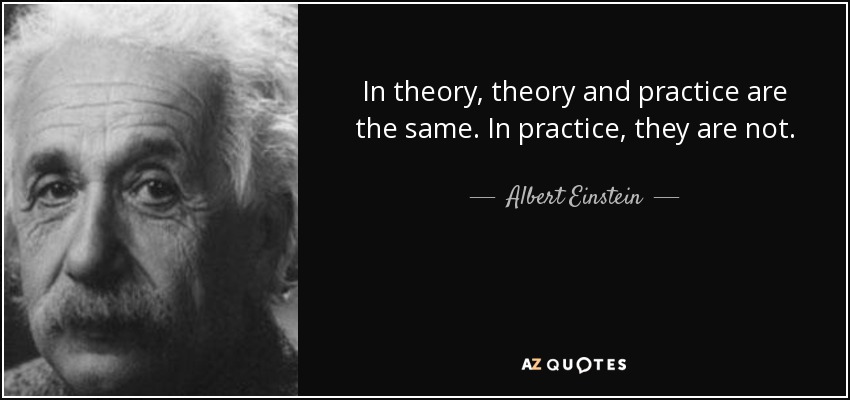 2
Soc. Security Act § 1903(m)(2)(A)(iii)
“…no payment shall be made under this title to a State with respect to expenditures” by a managed care entity unless “prepaid payments to the entity are made on an actuarially sound basis…”
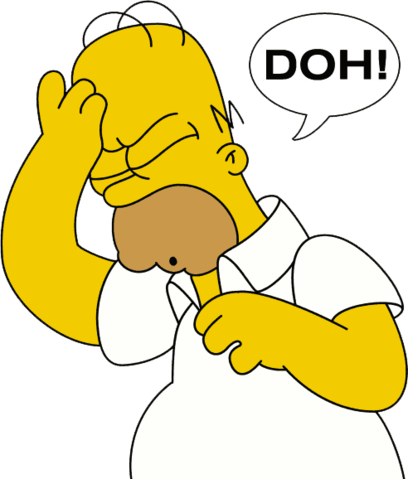 3
[Speaker Notes: Short-Term: Current rates do not pay plans for non-medical services the plans provide
Long-Term: Future rates may actually decrease because of savings generated by non-medical services the plans provide]
Two Places the Problem Play Out
Payment for “value” not captured in the rate-setting process 
Payment for “value” not captured in the medical loss ratio (MLR) calculation 

Under 2016 regs: Past year MLRs inform current year rate-setting
4
(1) Provider Payments – § 438.6(c)
The 2016 Medicaid managed care regs create an important new authority for states to direct plan payment to providers
Oregon is requiring CCOs to meet minimum thresholds for percentage of provider payments corresponding to “value-based purchasing” arrangements
5
(2) Incentivize Plans – § 438.6(b)
Oregon uses long-standing mechanism of pay for performance for CCOs
Ex. 1% capitation withhold
The 2016 Medicaid                       managed care regs                       formalize some new              incentivization options                               for states
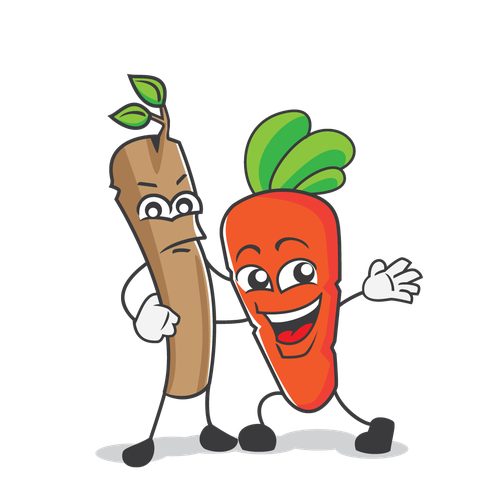 6
(3) “In Lieu Of” Services (ILO) § 438.3(e)(2)
“In Lieu Of” services are services provided in substitution for state plan services
Ex. Home visit instead of office visit
Oregon is making use of ILOs
ILOs are factored in: 
rate-setting
MLRs
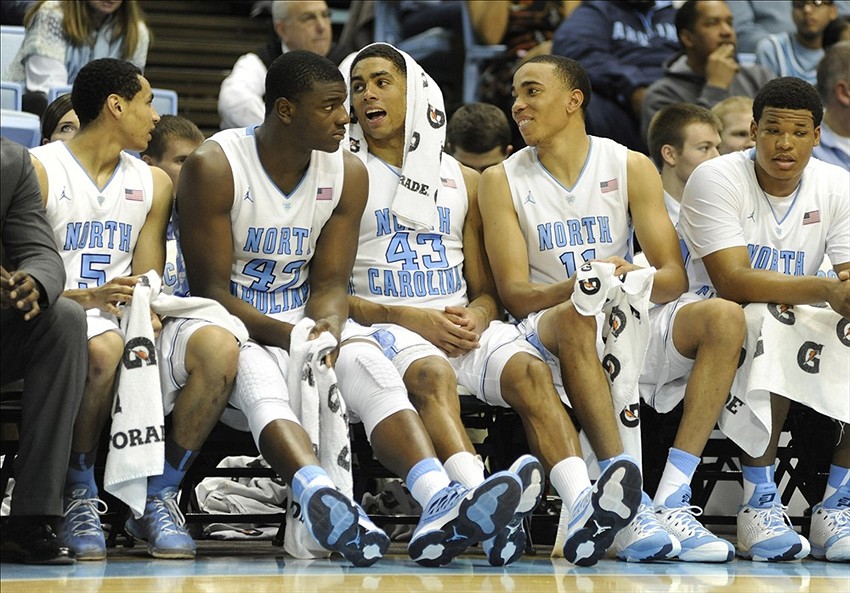 7
(4) “Value Added” Services (VAs)
“Value Added” services are extra services not related to the state plan      § 438.3(e)(1)
Ex. Air conditioner
Oregon is using “health related” services 
VAs are not factored in rate-setting
VAs might be factored in the MLR
Regs create huge exceptions like “Activities that Improve Health Care Quality” § 438.8(e)(3)
8
(5) Profit Margin Variance
Oregon builds profit margin assumptions into rate-setting
Oregon will (slightly) increase or decrease a plan’s profit margin assumption depending on whether the plan     performs well or poorly                             on outcomes & cost
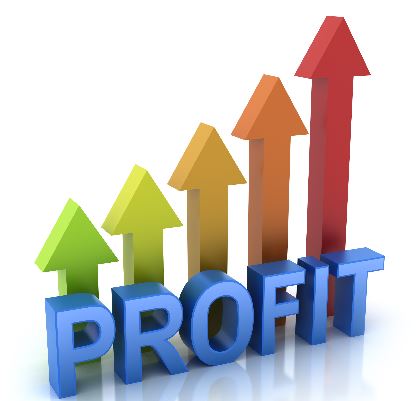 9
Thank You